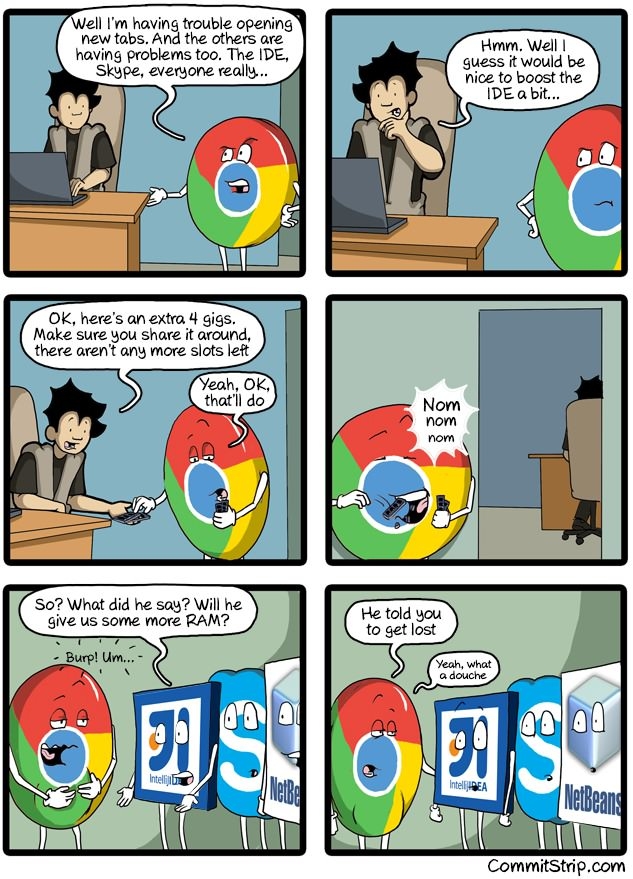 Processes II,Virtual Memory ICSE 351 Autumn 2019
Instructor: 
Justin Hsia

Teaching Assistants:
Andrew Hu
Antonio Castelli
Cosmo Wang
Diya Joy
Ivy Yu
Kaelin Laundry
Maurice Montag
Melissa Birchfield
Millicent Li
Suraj Jagadeesh
http://rebrn.com/re/bad-chrome-1162082/
Administrivia
hw18 due Monday (11/18)
Lab 4 due next Friday (11/22)
2
Fork Example
void fork1() {
    int x = 1;
    pid_t fork_ret = fork();
    if (fork_ret == 0)
	printf("Child has x = %d\n", ++x);
    else
	printf("Parent has x = %d\n", --x);
    printf("Bye from process %d with x = %d\n", getpid(), x);
}
Both processes continue/start execution after fork
Child starts at instruction after the call to fork (storing into pid)
Can’t predict execution order of parent and child
Both processes start with x = 1
Subsequent changes to x are independent
Shared open files:  stdout is the same in both parent and child
3
Modeling fork with Process Graphs
4
Fork Example:  Possible Output
void fork1() {
    int x = 1;
    pid_t fork_ret = fork();
    if (fork_ret == 0)
	printf("Child has x = %d\n", ++x);
    else
	printf("Parent has x = %d\n", --x);
    printf("Bye from process %d with x = %d\n", getpid(), x);
}
x=2
Child
Bye
++x
printf
printf
x=0
Parent
Bye
fork
--x
printf
x=1
printf
5
Polling Question
Are the following sequences of outputs possible?
Vote at http://PollEv.com/justinh
Seq 1:
L0
L1
Bye
Bye
Bye
L2
Seq 2:
L0
Bye
L1
L2
Bye
Bye
void nestedfork() {
    printf("L0\n");
    if (fork() == 0) {
        printf("L1\n");
        if (fork() == 0) {
            printf("L2\n");
        }
    }
    printf("Bye\n");
}
No	No
 No	Yes
 Yes	No
 Yes	Yes
 We’re lost…
6
Fork-Exec
Note:  the return values of fork and exec* should be checked for errors
fork-exec model:
fork() creates a copy of the current process
exec*() replaces the current process’ code and address space with the code for a different program
Whole family of exec calls – see exec(3) and execve(2)
// Example arguments: path="/usr/bin/ls",
//     argv[0]="/usr/bin/ls", argv[1]="-ahl", argv[2]=NULL
void fork_exec(char *path, char *argv[]) {
   pid_t fork_ret = fork();
   if (fork_ret != 0) {
      printf("Parent: created a child %d\n", fork_ret);
   } else {
      printf("Child: about to exec a new program\n");
      execv(path, argv);
   }
   printf("This line printed by parent only!\n");
}
7
[Speaker Notes: man 3 exec
man 2 execve - v is for “vector” (of arguments), e is for “environment”
Note: the return values of fork() and execv() should be checked for errors!]
Exec-ing a new program
Very high-level diagram of what happens when you run the command “ls” in a Linux shell:
This is the loading part of CALL!
fork()
child
Stack
Stack
Stack
Stack
child
parent
exec*()
Heap
Heap
Heap
Data
Data
Data
Data
Code: /usr/bin/bash
Code: /usr/bin/bash
Code: /usr/bin/bash
Code: /usr/bin/ls
8
[Speaker Notes: DEMO: ps -ef and pstree.]
This is extra (non-testable) material
execve Example
Execute "/usr/bin/ls –l lab4" in child process using current 							         environment:
"lab4"
(argc == 3)
"-l"
"/usr/bin/ls"
myargv
"PWD=/homes/iws/jhsia"
"USER=jhsia"
environ
if ((pid = fork()) == 0) {   /* Child runs program */
   if (execve(myargv[0], myargv, environ) < 0) {
      printf("%s: Command not found.\n", myargv[0]);
      exit(1);
   }
}
Run the printenv command in a Linux shell to see your own environment variables
9
This is extra (non-testable) material
Bottom of stack
Stack Structure on a New Program Start
Null-terminated
environment variable strings
Null-terminated
command-line arg strings
envp[n] == NULL
envp[n-1]
environ
(global var)
...
envp[0]
envp
(in %rdx)
argv[argc] = NULL
argv[argc-1]
...
argv
(in %rsi)
argv[0]
Stack frame for 
libc_start_main
argc
(in %rdi)
Future stack frame for
main
10
exit:  Ending a process
void exit(int status)
Explicitly exits a process
Status code:  0 is used for a normal exit, nonzero for abnormal exit

The return statement from main() also ends a process in C
The return value is the status code
11
[Speaker Notes: exit(3) and atexit(3) have more details.]
Processes
Processes and context switching
Creating new processes
fork(), exec*(), and wait()
Zombies
12
Zombies
A terminated process still consumes system resources
Various tables maintained by OS
Called a “zombie” (a living corpse, half alive and half dead)
Reaping is performed by parent on terminated child
Parent is given exit status information and kernel then deletes zombie child process
What if parent doesn’t reap?
If any parent terminates without reaping a child, then the orphaned child will be reaped by init process (pid of 1)
Note: on recent Linux systems, init has been renamed systemd
In long-running processes (e.g. shells, servers) we need explicit reaping
13
wait:  Synchronizing with Children
int wait(int *child_status)
Suspends current process (i.e. the parent) until one of its children terminates
Return value is the PID of the child process that terminated
On successful return, the child process is reaped
If child_status != NULL, then the *child_status value indicates why the child process terminated
Special macros for interpreting this status – see  man wait(2)
Note:  If parent process has multiple children, wait will return when any of the children terminates
waitpid can be used to wait on a specific child process
14
[Speaker Notes: child_status shouldn’t be examined directly – it should be examined using the macros WIFEXITED(), WEXITSTATUS(), etc. (see wait(2)).]
wait:  Synchronizing with Children
void fork_wait() {
   int child_status;

   if (fork() == 0) {
      printf("HC: hello from child\n");
      exit(0);
   } else {
      printf("HP: hello from parent\n");
      wait(&child_status);
      printf("CT: child has terminated\n");
   }
   printf("Bye\n");
}
forks.c
HC
exit
printf
Feasible output:
HC
HP
CT
Bye
Infeasible output:
HP
CT
Bye
HC
CT
Bye
HP
printf
wait
printf
fork
15
Example:  Zombie
void fork7() {
   if (fork() == 0) {
      /* Child */
      printf("Terminating Child, PID = %d\n",
             getpid());
      exit(0);
   } else {
      printf("Running Parent, PID = %d\n",
             getpid());
      while (1); /* Infinite loop */
   }
}
linux> ./forks 7 &
[1] 6639
Running Parent, PID = 6639
Terminating Child, PID = 6640
linux> ps
  PID TTY          TIME CMD
 6585 ttyp9    00:00:00 tcsh
 6639 ttyp9    00:00:03 forks
 6640 ttyp9    00:00:00 forks <defunct>
 6641 ttyp9    00:00:00 ps
linux> kill 6639
[1]    Terminated
linux> ps
  PID TTY          TIME CMD
 6585 ttyp9    00:00:00 tcsh
 6642 ttyp9    00:00:00 ps
forks.c
ps shows child process as “defunct”

Killing parent allows child to be reaped by init
16
Example:
void fork8() {
   if (fork() == 0) {
      /* Child */
      printf("Running Child, PID = %d\n",
             getpid());
      while (1); /* Infinite loop */
   } else {
      printf("Terminating Parent, PID = %d\n",
             getpid());
      exit(0);
   }
}
Non-terminatingChild
forks.c
linux> ./forks 8
Terminating Parent, PID = 6675
Running Child, PID = 6676
linux> ps
  PID TTY          TIME CMD
 6585 ttyp9    00:00:00 tcsh
 6676 ttyp9    00:00:06 forks
 6677 ttyp9    00:00:00 ps
linux> kill 6676
linux> ps
  PID TTY          TIME CMD
 6585 ttyp9    00:00:00 tcsh
 6678 ttyp9    00:00:00 ps
Child process still active even though parent has terminated

Must kill explicitly, or else will keep running indefinitely
17
[Speaker Notes: Give ps / pstree demo if you haven’t yet!!
On attu:  ps -ef | grep bomb]
Process Management Summary
fork makes two copies of the same process  (parent & child)
Returns different values to the two processes
exec* replaces current process from file (new program)
Two-process program:
First fork()
if (pid == 0) { /* child code */ } else { /* parent code */ }
Two different programs:
First fork()
if (pid == 0) { execv(…) } else { /* parent code */ }

wait or waitpid used to synchronize parent/child execution and to reap child process
18
[Speaker Notes: Give ps / pstree demo if you haven’t yet!!
On attu:  ps -ef | grep bomb]
Roadmap
C:
Memory & data
Integers & floats
x86 assembly
Procedures & stacks
Executables
Arrays & structs
Memory & caches
Processes
Virtual memory
Memory allocation
Java vs. C
Java:
Car c = new Car();
c.setMiles(100);
c.setGals(17);
float mpg =    c.getMPG();
car *c = malloc(sizeof(car));
c->miles = 100;
c->gals = 17;
float mpg = get_mpg(c);
free(c);
Assembly language:
get_mpg:
    pushq   %rbp
    movq    %rsp, %rbp
    ...
    popq    %rbp
    ret
OS:
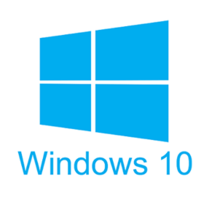 Machine code:
0111010000011000
100011010000010000000010
1000100111000010
110000011111101000011111
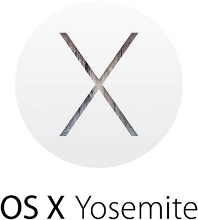 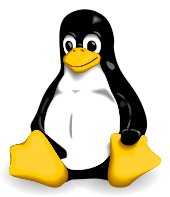 Computer system:
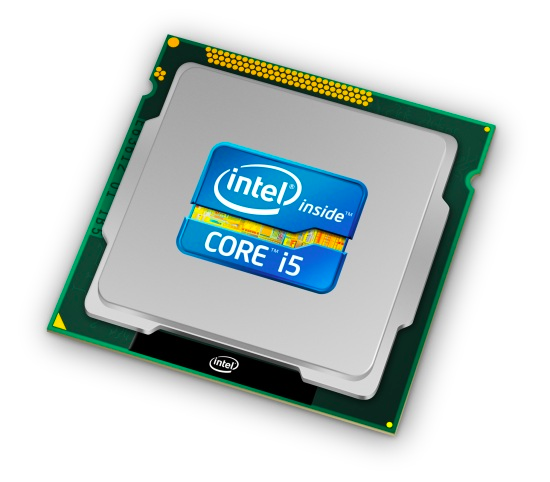 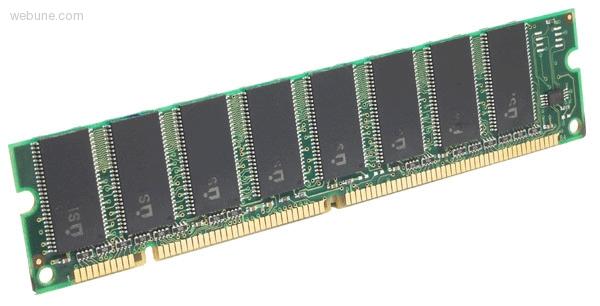 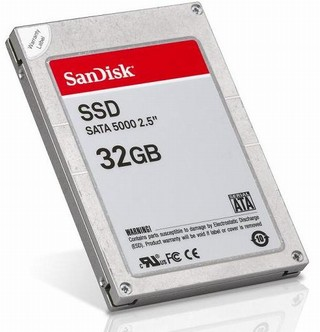 19
Virtual Memory (VM*)
Overview and motivation
VM as a tool for caching
Address translation
VM as a tool for memory management
VM as a tool for memory protection
Warning:  Virtual memory is pretty complex, but crucial for understanding how processes work and for debugging performance
*Not to be confused with “Virtual Machine” which is a whole other thing.
20
Memory as we know it so far… is virtual!
0xFF∙∙∙∙∙∙F
0x00∙∙∙∙∙∙0
21
Problem 1:  How Does Everything Fit?
64-bit virtual addresses can address
several exabytes
(18,446,744,073,709,551,616 bytes)
Physical main memory offers
a few gigabytes
(e.g. 8,589,934,592 bytes)
?
(Not to scale; physical memory would be smaller than the period at the end of this sentence compared to the virtual address space.)
1 virtual address space per process, with many processes…
22
Problem 2:  Memory Management
Physical main memory
We have multiple processes:
Each process has…
Process 1
Process 2
Process 3
…
Process n
stack
heap
.text
.data
…
What goes where?
x
23
Problem 3:  How To Protect
Physical main memory
Process i
Process j
Problem 4:  How To Share?
Physical main memory
Process i
Process j
24
How can we solve these problems?
“Any problem in computer science can be solved by adding another level of indirection.” – David Wheeler, inventor of the subroutine


Without Indirection



With Indirection
P1
Thing
P2
P3
NewThing
P1
Thing
P2
P3
NewThing
What if I want to move Thing?
25
[Speaker Notes: Quote attributed to David Wheeler or Butler Lampson (http://en.wikipedia.org/wiki/Butler_Lampson)]
Indirection
Indirection:  The ability to reference something using a name, reference, or container instead of the value itself. A flexible mapping between a name and a thing allows changing the thing without notifying holders of the name.
Adds some work (now have to look up 2 things instead of 1)
But don’t have to track all uses of name/address (single source!)
Examples:
Phone system:  cell phone number portability
Domain Name Service (DNS):  translation from name to IP address
Call centers:  route calls to available operators, etc.
Dynamic Host Configuration Protocol (DHCP):  local network address assignment
26
Indirection in Virtual Memory
Virtual memory
mapping
Process 1
Physical memory
Virtual memory
Each process gets its own private virtual address space
Solves the previous problems!
27
Address Spaces
28
Mapping
A virtual address (VA) can be mapped to either physical memory or disk
Unused VAs may not have a mapping
VAs from different processes may map to same location in memory/disk
Process 1’s Virtual 
Address Space
Physical Memory
Disk
Process 2’s Virtual 
Address Space
“Swap Space”
29
Summary
Virtual memory provides:
Ability to use limited memory (RAM) across multiple processes
Illusion of contiguous virtual address space for each process
Protection and sharing amongst processes
30
BONUS SLIDES
Detailed examples:
Consecutive forks
wait() example
waitpid() example
31
Example:  Two consecutive forks
void fork2() {
   printf("L0\n");
   fork();
   printf("L1\n");
   fork();
   printf("Bye\n");
}
Bye
printf
Bye
L1
Feasible output:
L0
L1
Bye
Bye
L1
Bye
Bye
Infeasible output:
L0
Bye
L1
Bye
L1
Bye
Bye
printf
fork
printf
Bye
printf
Bye
L1
L0
printf
fork
printf
printf
fork
32
[Speaker Notes: Forks.c]
Bye
L2
Bye
Bye
L1
L2
Bye
Bye
L2
Bye
Bye
L0
L1
L2
Bye
Example:  Three consecutive forks
Both parent and child can continue forking
void fork3() {
    printf("L0\n");
    fork();
    printf("L1\n");    
    fork();
    printf("L2\n");    
    fork();
    printf("Bye\n");
}
33
wait() Example
If multiple children completed, will take in arbitrary order
Can use macros WIFEXITED and WEXITSTATUS to get information about exit status
void fork10() {
   pid_t pid[N];
   int i;
   int child_status;
   for (i = 0; i < N; i++)
      if ((pid[i] = fork()) == 0)
         exit(100+i); /* Child */
   for (i = 0; i < N; i++) {
      pid_t wpid = wait(&child_status);
      if (WIFEXITED(child_status))
         printf("Child %d terminated with exit status %d\n",
                wpid, WEXITSTATUS(child_status));
      else
         printf("Child %d terminated abnormally\n", wpid);
   }
}
34
waitpid():  Waiting for a Specific Process
pid_t waitpid(pid_t pid,int &status,int options)
suspends current process until specific process terminates
various options (that we won’t talk about)
void fork11() {
   pid_t pid[N];
   int i;
   int child_status;
   for (i = 0; i < N; i++)
      if ((pid[i] = fork()) == 0)
         exit(100+i); /* Child */
   for (i = 0; i < N; i++) {
      pid_t wpid = waitpid(pid[i], &child_status, 0);
      if (WIFEXITED(child_status))
         printf("Child %d terminated with exit status %d\n",
                wpid, WEXITSTATUS(child_status));
      else
         printf("Child %d terminated abnormally\n", wpid);
   }
}
35